AR Department of Human Services – Division of Children and Family Services -  Area Map
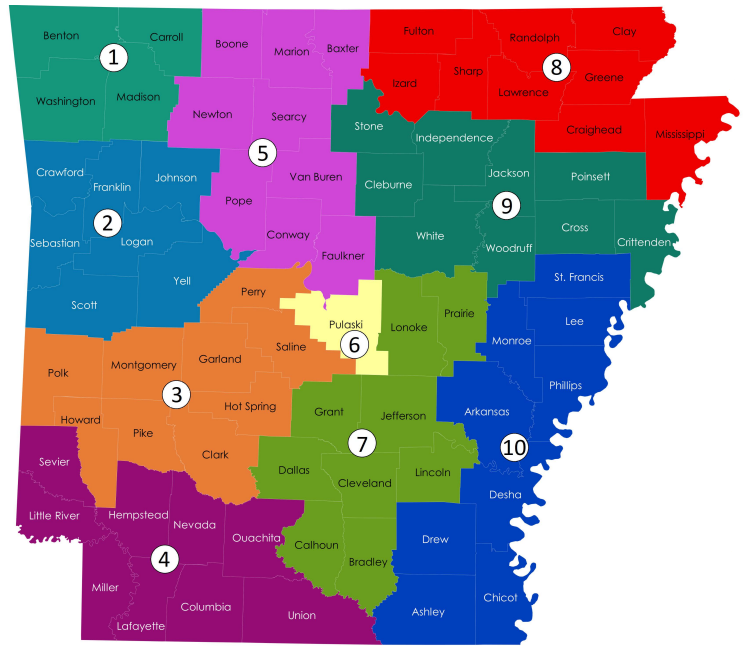 DCFS Area Directors

Area 1 Natosha Lowrey - Washington Co.
               479-304-8949 (w) / 479-422-1355 (c)

Area 2    Sarah Sharum - Sebastian Co.
               479-424-5601 (w) / 479-650-4283 (c)

Area 3    Patrice Judd – Clark County
                870-246-9886 ext.117 (w) / 870-260-0326 (c)

Area 4   Chalonda Williamson - Miller Co. 
               870-330-8202 ext. 111(w) / 870-918-1619 (c)

Area 5    Latrinia Joyner - Faulkner Co.
                870-449-4058 ext. 111(w) / 501-786-5172 (c)

Area 6    Sandra Hawkins- Pulaski Co. 
               501-682-9265 (w) / 501-551-9706 (c) 

Area 7    Angela Newcomb – Jefferson Co.
               870-535-7000 (w) / 870-917-8850 (c)
              
Area 8    April Faughn - Craighead Co.
               870-910-8473 (w) / 870-335-5587 (c) 

Area 9    Andrea Ferren- White Co.
                501-203-2823 (w) 870-270-6889 (c)

Area 10  Cassandra Scott - Arkansas Co.
               870-456-5103 (w) / 501-626-1728 (c)